结 构 力 学 I
Structural Mechanics I
主讲 夏乐章
浙江大学海洋学院
yzxia@zju.edu.cn
课程简介
考核方式
课堂作业          20%
课程设计          20%
期中考试          30%       
期末考试          30%
联系方式
夏乐章：Tel：        13588373750               海工楼407-1
			E-mail： yzxia@zju.edu.cn       QQ：174520645 
教材
《结构力学教程 I》（第四版），龙驭球、包世华、袁驷 主编
《结构力学教程II》（第四版），龙驭球、包世华、袁驷 主编
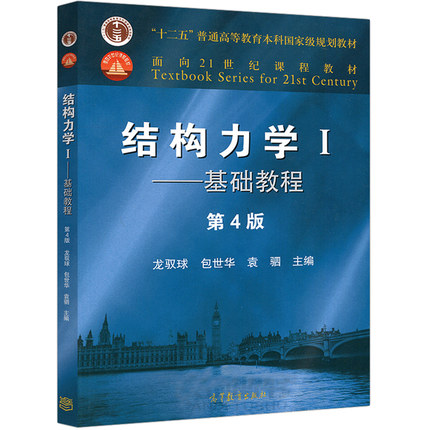 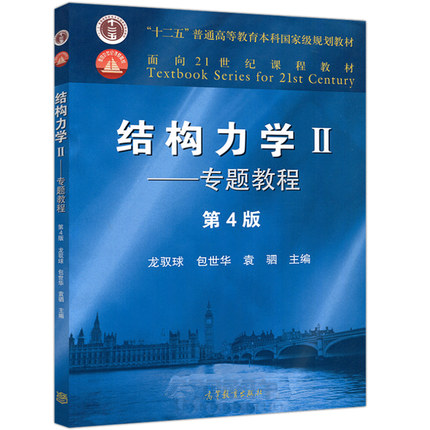 课程简介
课外书籍
《结构力学》(上)（下）， 朱慈勉 主编   	（经典教材）
《结构力学》(上)（下）， 李廉锟 主编   	（经典教材）
《结构力学》，于玲玲 、杨正光 主编     	（考研复习）
《概念结构力学》，黄达海、郭全全著   	（提升）
《结构概念和体系》，林同炎著              	（升华）
常用软件
清华结构力学求解器			（教材自带）
Abaqus                                                     	（工程常用）
结构大师			     		（手机软件）
知识体系中的定位
结构力学
流体力学
港工建筑物
材力、理力
土力学
钢筋混凝土
港口规划与布置
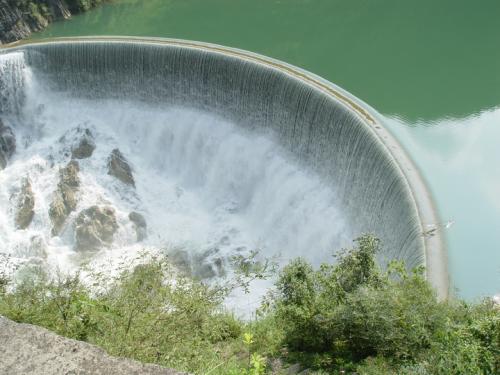 给出荷载
受力、变形分配
建筑指标分解
基础支撑分析
承力材料设计
港口指标分解
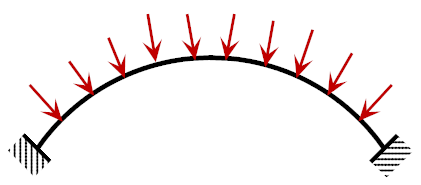 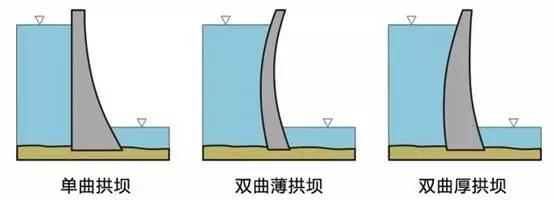 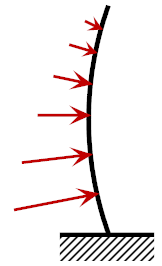 内容安排
互等定理（1）
静定结构小结（1）
力法（8）
位移法（10）
渐近法（6）
结构动力计算基础（8）
绪论
几何构造分析（4）
静定结构内力计算（12）
图乘法（2）
位移计算（4）
影响线（4）
虚功原理（2）
静定结构
超静定结构
第一章 绪论
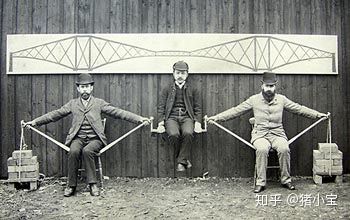 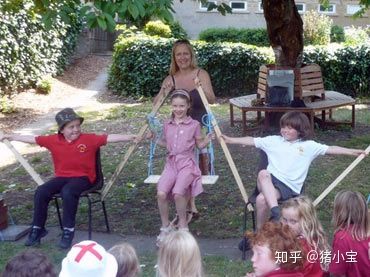 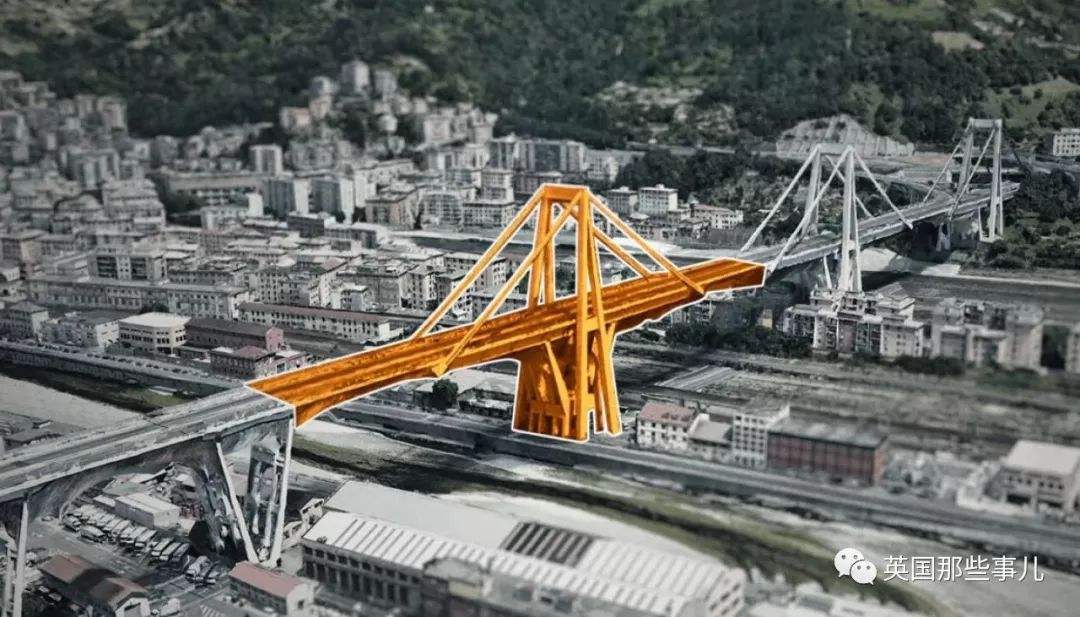 莫兰迪桥 (1967 — 2018)
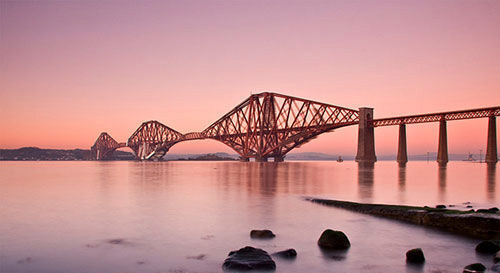 福斯桥 (1890 —   )
[Speaker Notes: 右上：1889年英国皇家协会的一次展示   左下：福斯桥 1890-至今，世界文化遗产 右下：18莫兰迪桥，写于教科书]
绪论
“ 结构力学” =“ 结构” + “力学”
回顾：什么是力学？
      力学:  研究物体受力和运动、变形的规律
      理论力学：研究刚体受力和运动规律
      材料力学：棒状材料受力和变形规律
          ……
      结构力学：？ 受力及变形、运动规律
什么是结构？
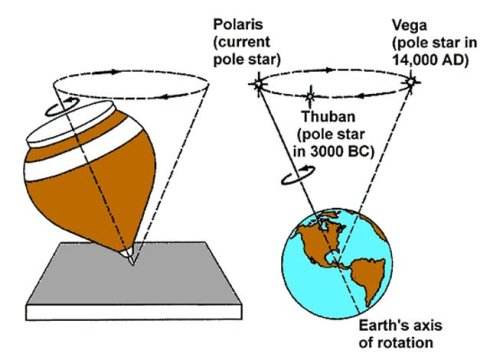 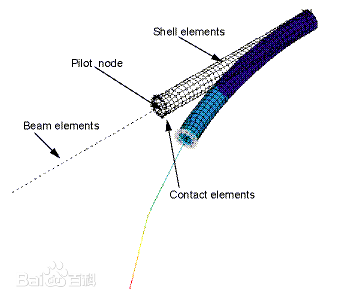 绪论
什么是结构？
            ：连结和约束
构        ：杆件搭成的造型
定义：建筑物和工程设施中承受、传递载荷而起骨架作用的部分
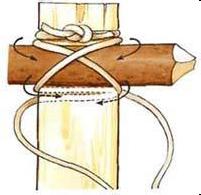 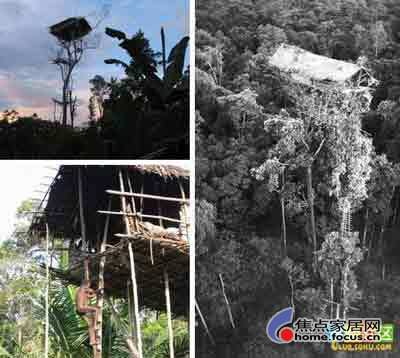 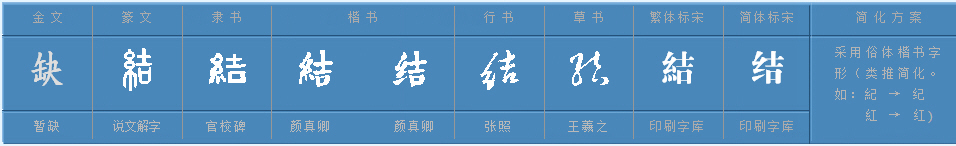 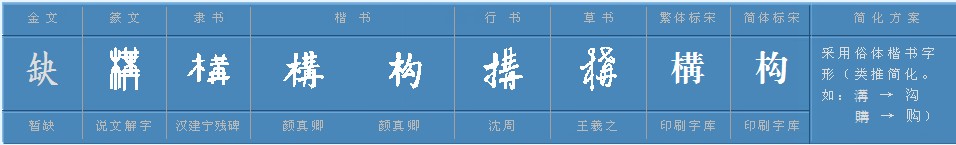 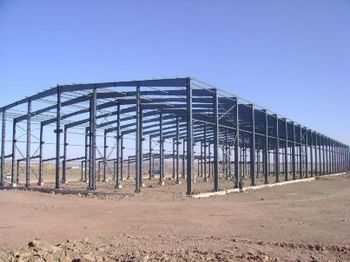 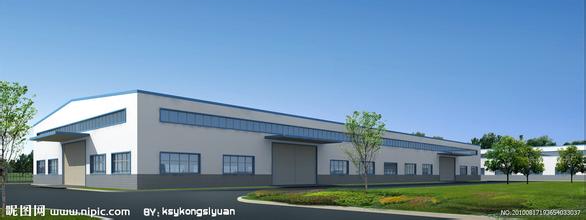 绪论
为什么采用结构受力？




回顾：材料力学
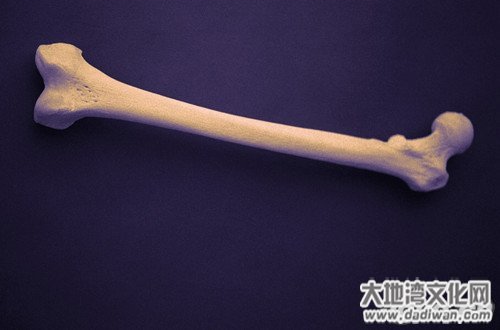 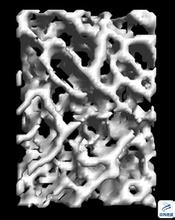 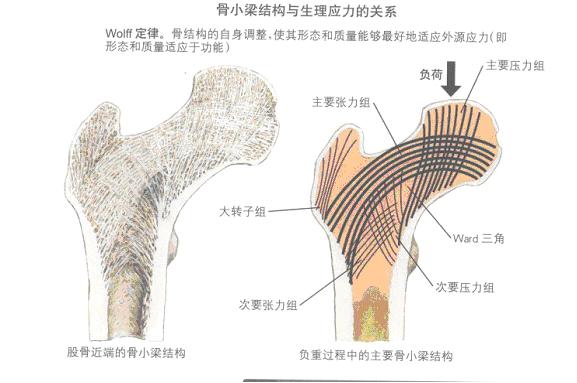 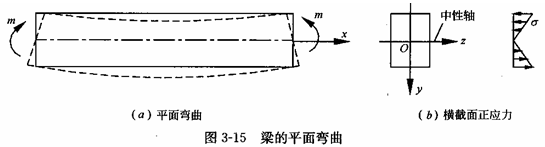 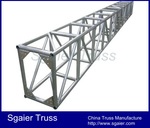 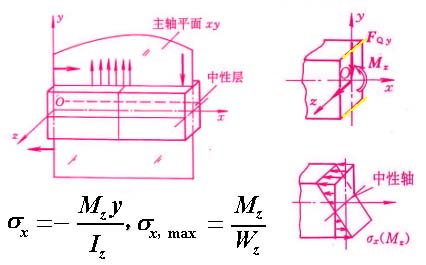 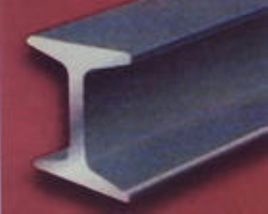 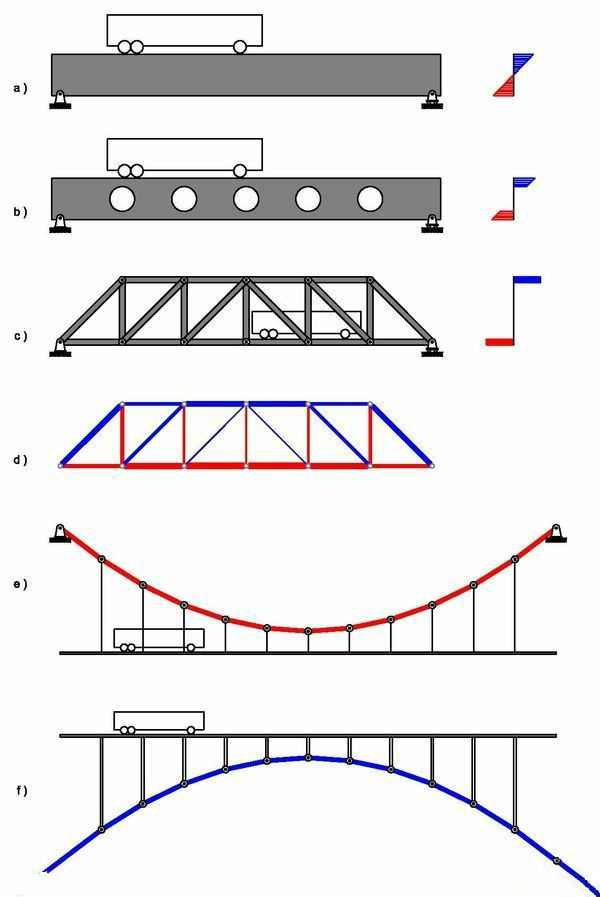 绪论
结构设计的目的
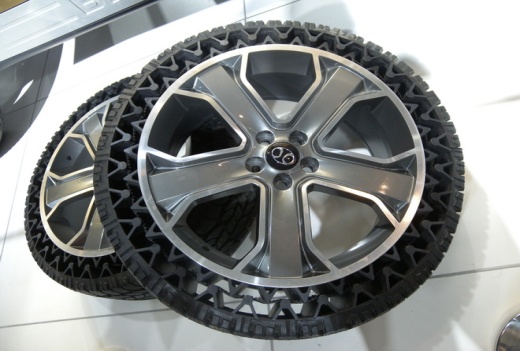 好
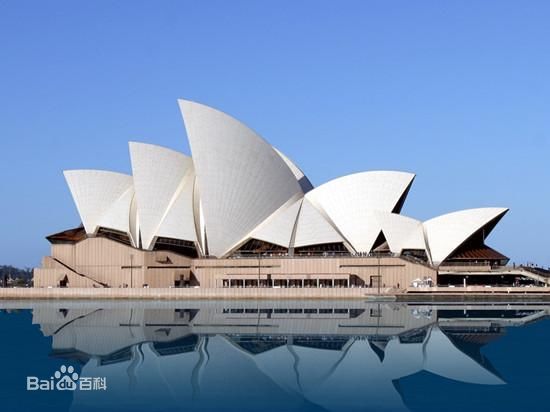 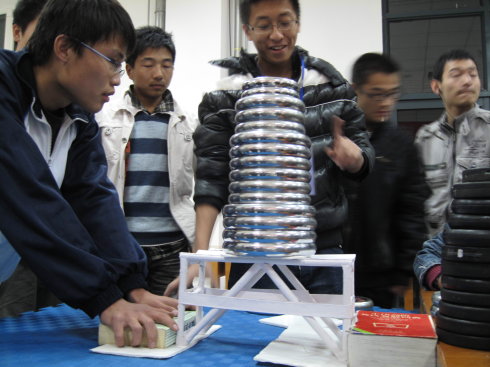 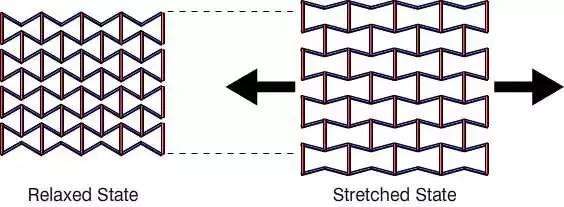 好
多
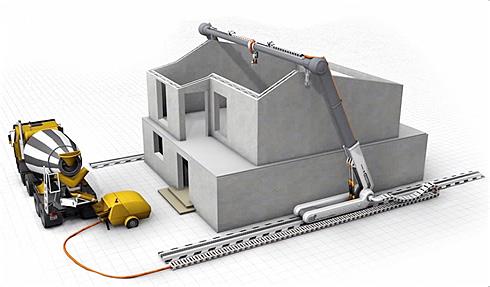 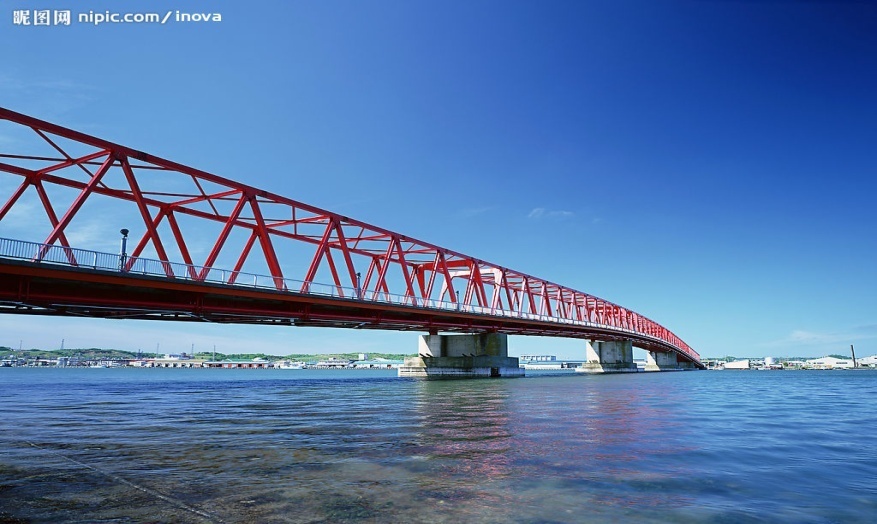 省
快
[Speaker Notes: 问好的是大裤衩内部的结构]
绪论
结构力学的研究任务
结构的组成规则；
结构的内力及位移计算；
        



  以及稳定性、极限荷载（塑性）等
结构的合理形式；
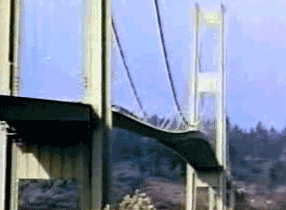 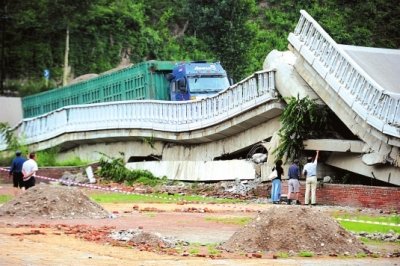 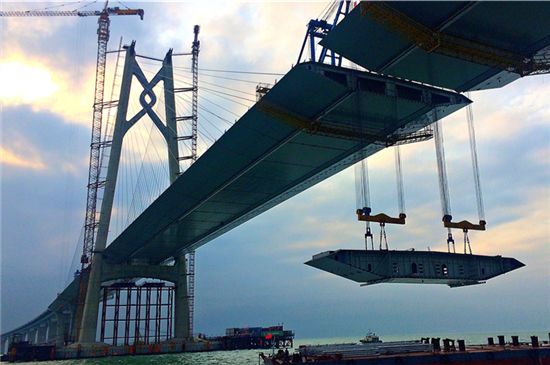 动力荷载
强度
刚度
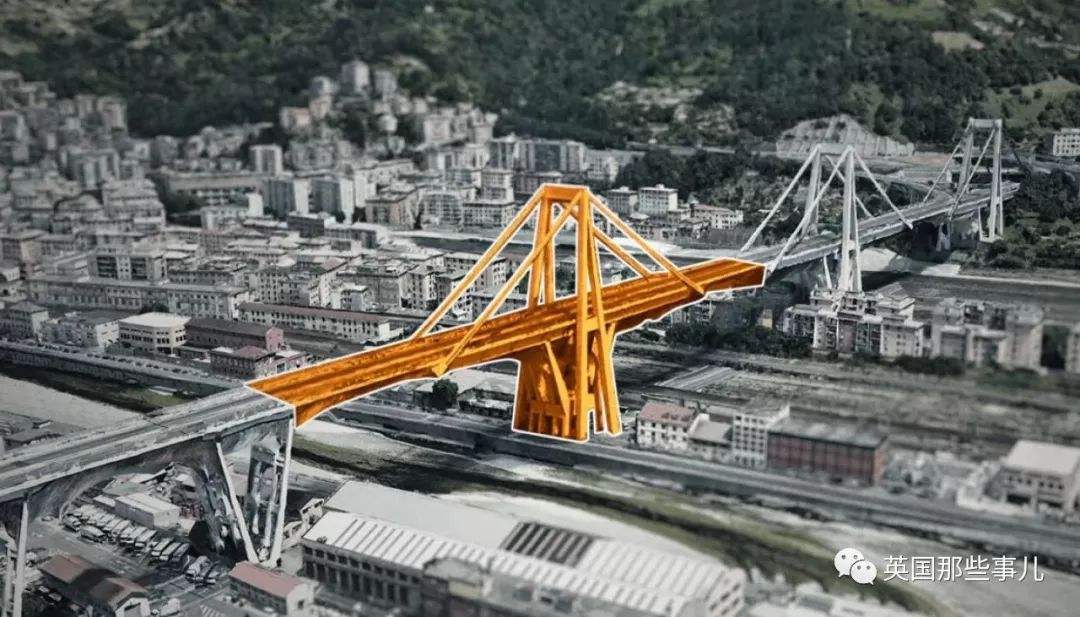 [Speaker Notes: 强度：结构在外力作用下是否会破坏的问题；刚度：结构在外力作用下变形是否满足规定值；]
绪论
结构力学的发展
文艺复兴：萌芽时期，Galileo、Bernoulli，梁研究；
19世纪中叶：独立成枝，Navier、Maxwell，理论建立；
20世纪前叶：动力学、稳定性、疲劳、断裂；
20世纪中后：计算结构力学；
21世纪初：智能结构、优化设计、非线性与分叉……


 理论分析和手算能力有什么用？
计算机技术发展
计算结构力学
经典结构力学
工程实际发展
绪论
理论分析和手算能力有什么用？
	草案阶段的分析
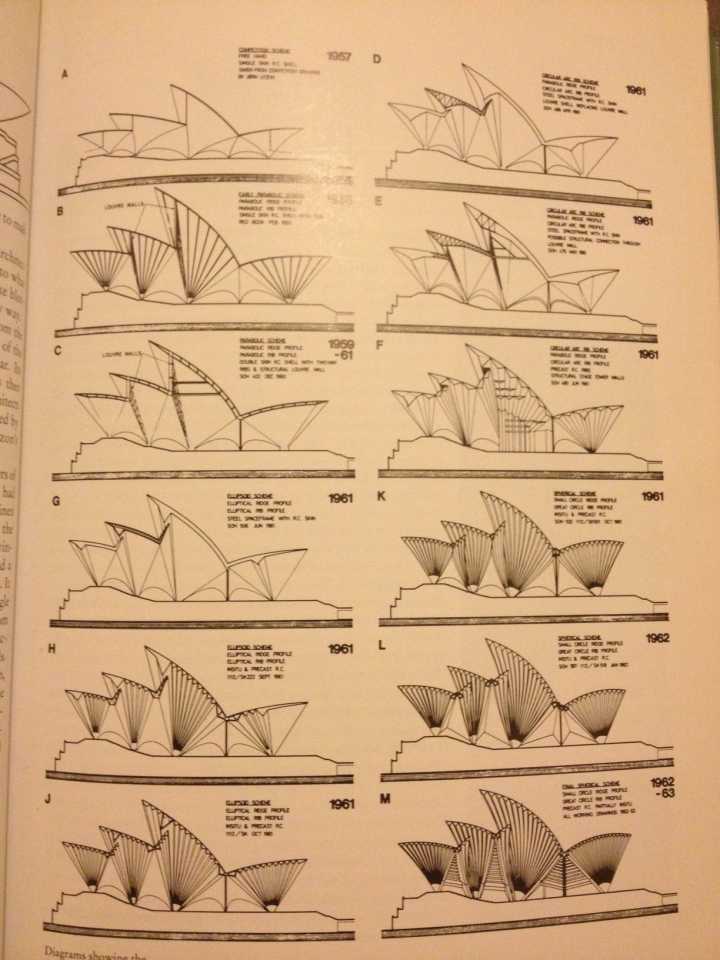 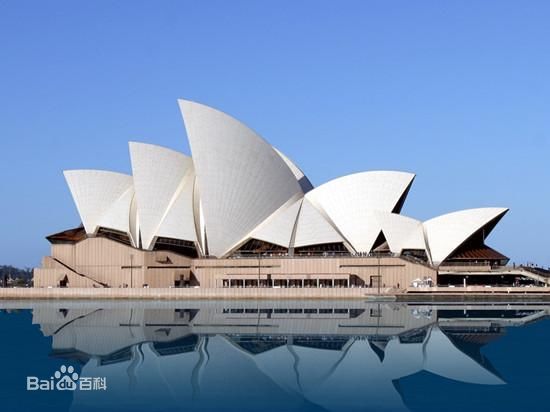 定性结构力学
计算结构力学
计算机技术发展
经典结构力学
工程实际发展
绪论
定性分析能力
  校核 ：受拉还是受压 ？



  预判
结构的计算简图
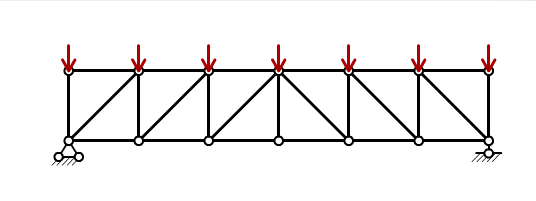 桁架结构
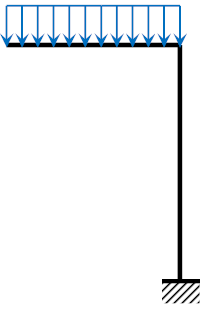 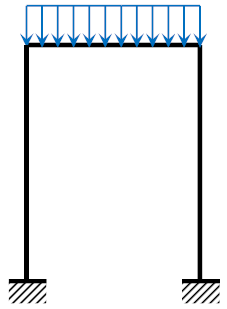 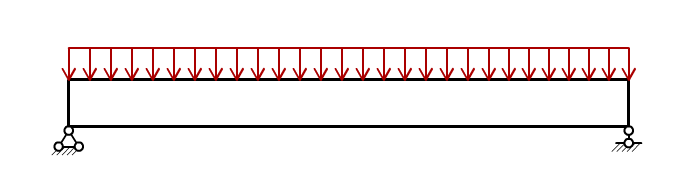 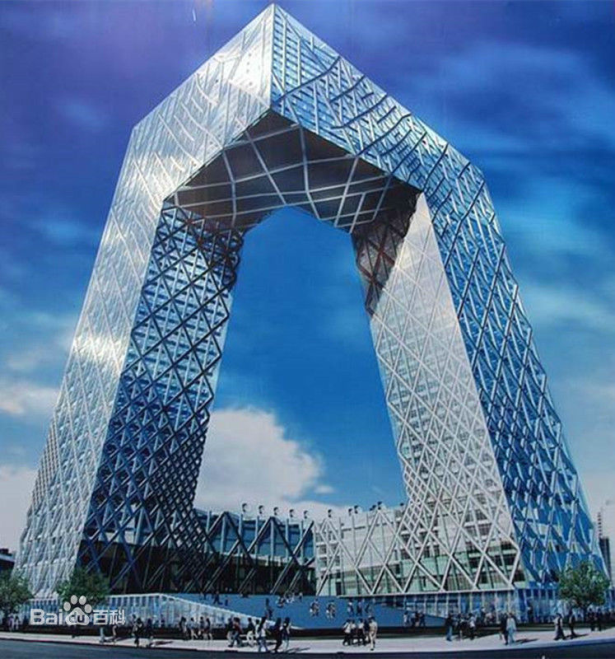 ？
？
材料力学简支梁
作业
课下调研
思考题
	从宁波到舟山的跨海大桥，有几种类型？它们的结构特点是什么？

二选一
	1 找出1个结构设计成功/失败的案例 ，给出分析；
	2 除工程外，生活中也有利用结构的巧妙设计，找出1个案例，分	析其设计亮点。